ECPRD Seminar: structures and procedures with regard to the code of conduct for MPs and with regard to the integrity of parliamentary staffpresentation:Netherlands House of RepresentativesNico BalPiet van Rijn
Integrity MPs
Oath/promise
Three registers
Voluntary


http://www.houseofrepresentatives.nl/new-members-house-representatives
Integrity MPs
Additional activities (paid/unpaid)
Gifts
Trips



www.tweedekamer.nl
Integrity staff
Reader (translated documents)


Oath/promise
Code of conduct (intranet)
Integrity staff
Staff manual
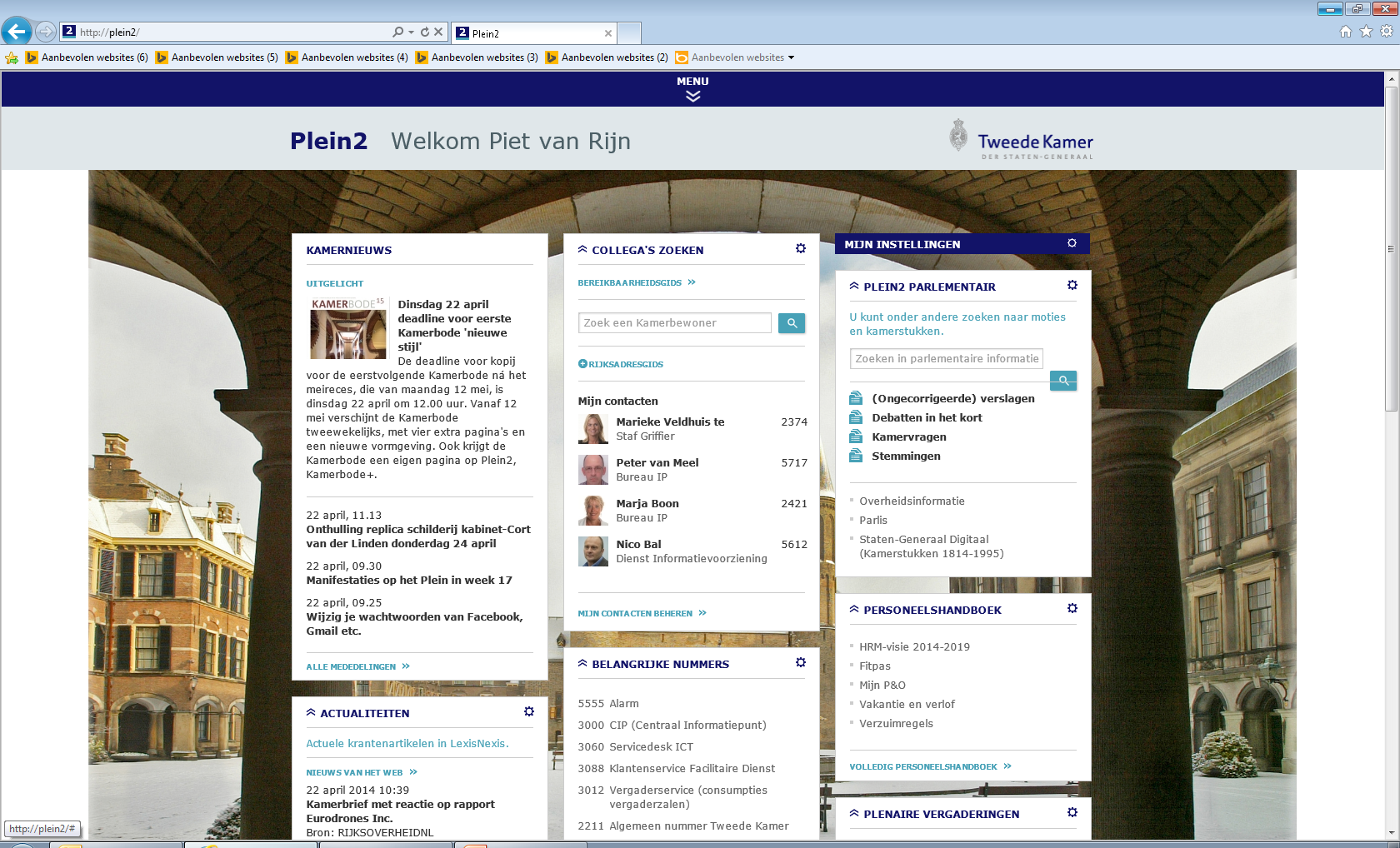 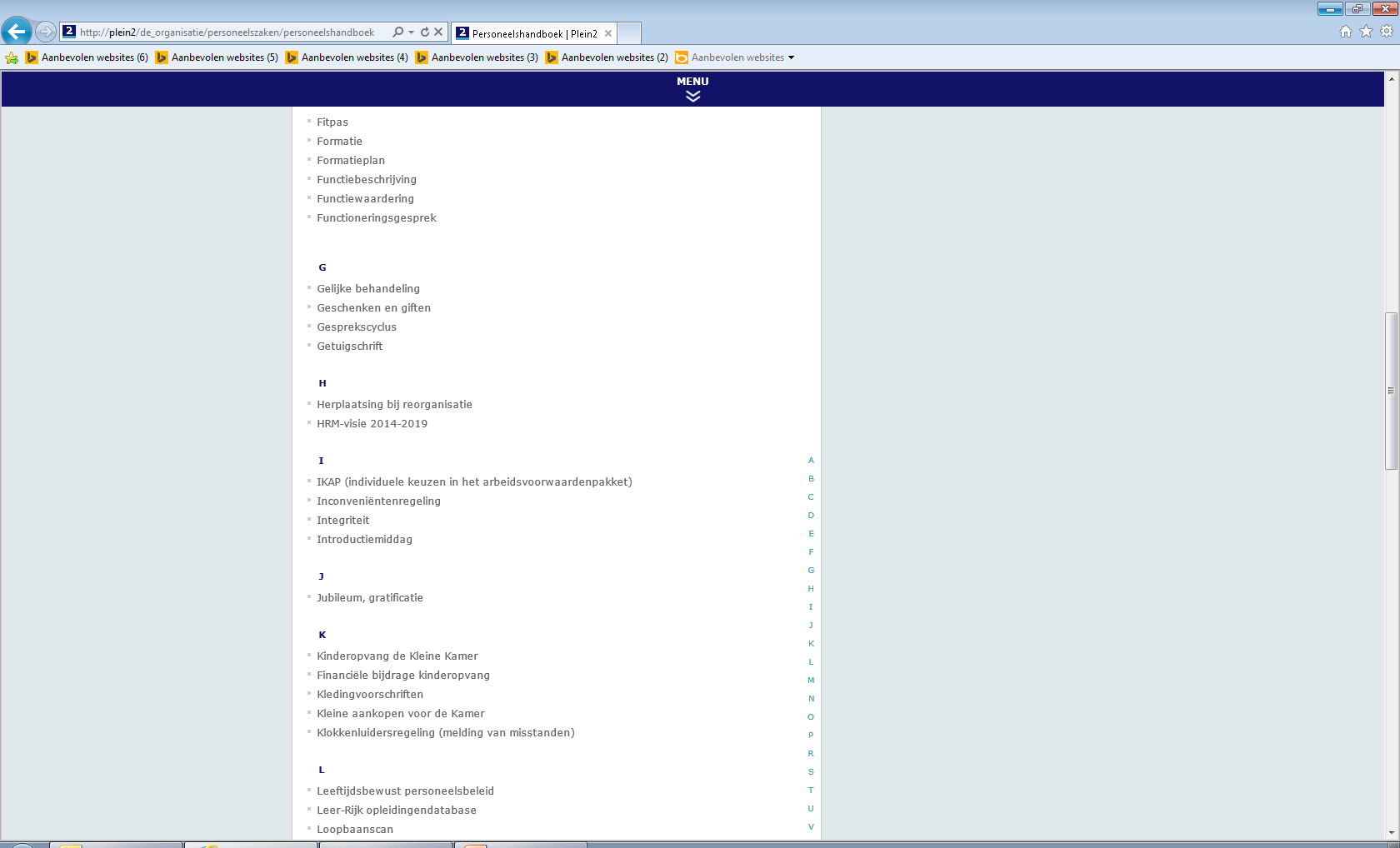 Integrity staff
Clickable references


code of conduct integrity
Code of conduct internet and e-mail use
Flow chart confidential advisors
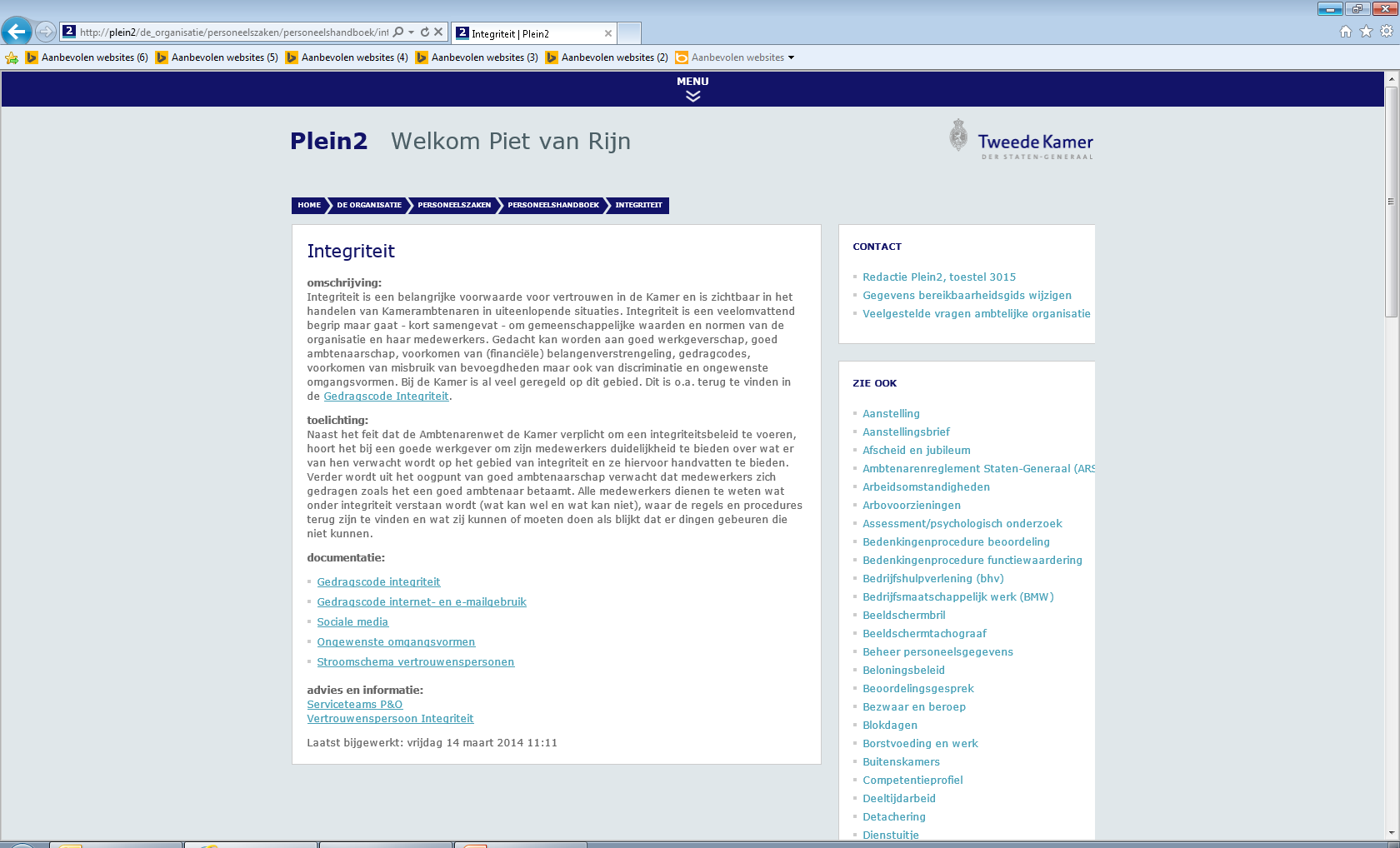 Integrity staff
Code of conduct integrity
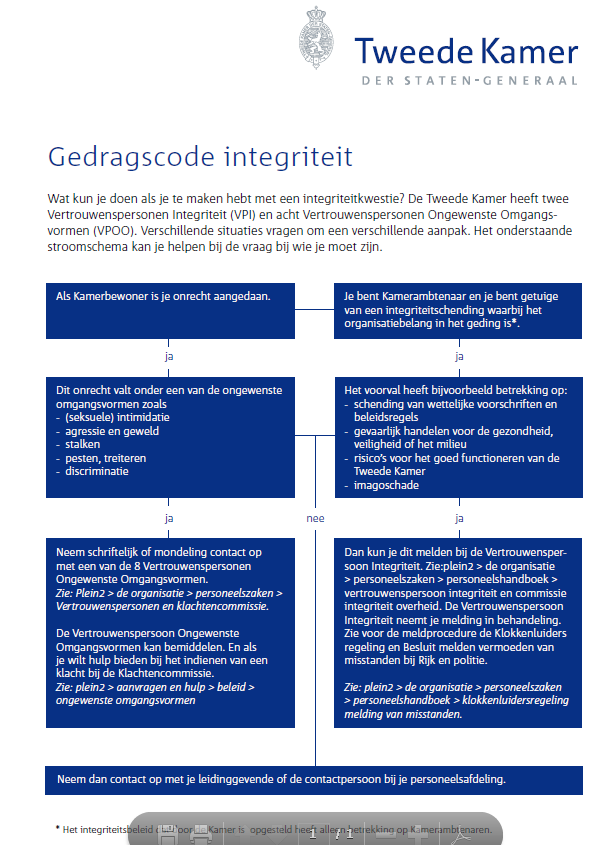 Integrity staff
Confidential advisors

Political
Parl. Staff
Complaints committee (mixed)
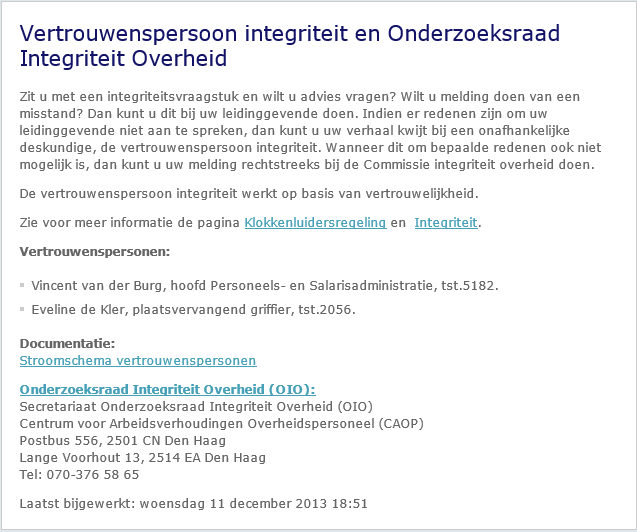 Integrity staff
Code of conduct integrity (full document on intranet)
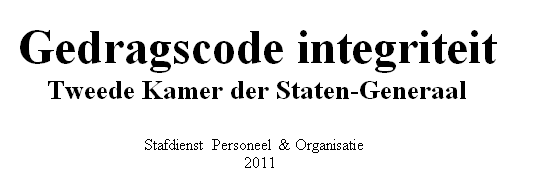 Integrity staff
Nico Bal

Experiences as an elected member of the Works Council